НАЗВАНИЕ УЧЕБНОГО ЗАВЕДЕНИЯ
Выпускная квалификационная работа на тему: «Учебный проект как средство развития познавательной деятельности обучающихся при изучении фразеологии в 6 классе»
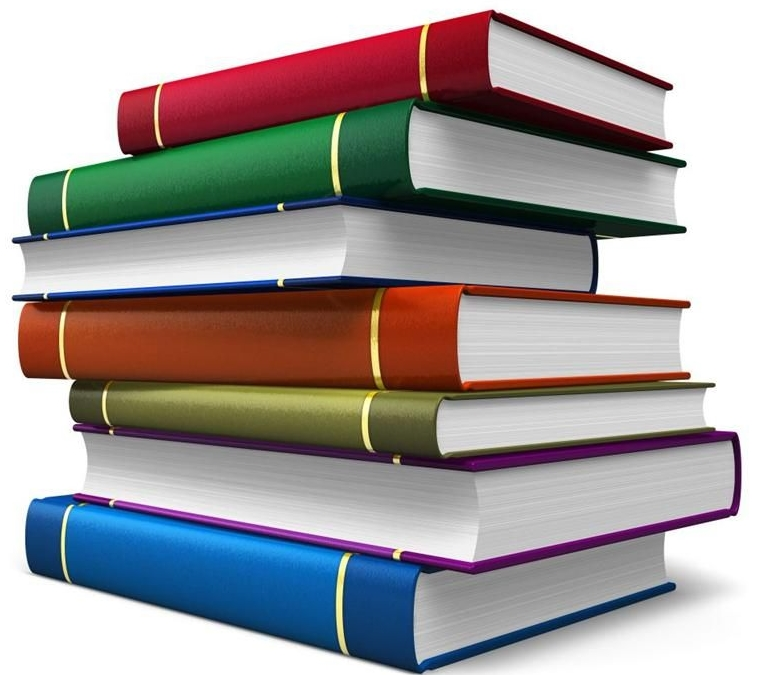 Выполнил:_______________________________________
________________________________________________________________________________________________
Проверил:_______________________________________
________________________________________________
________________________________________________
2023 год
01
02
Цель и задачи исследования
Представить обоснование учебного проекта как средства обучения в рамках преподавания фразеологии в школе;
Экспериментально доказать эффективность и возможности использования учебного проекта при обучении фразеологии.
Цель: обосновать эффективность учебного проекта как средства развития познавательной деятельности обучающихся в рамках преподавания фразеологии в 6 классе.
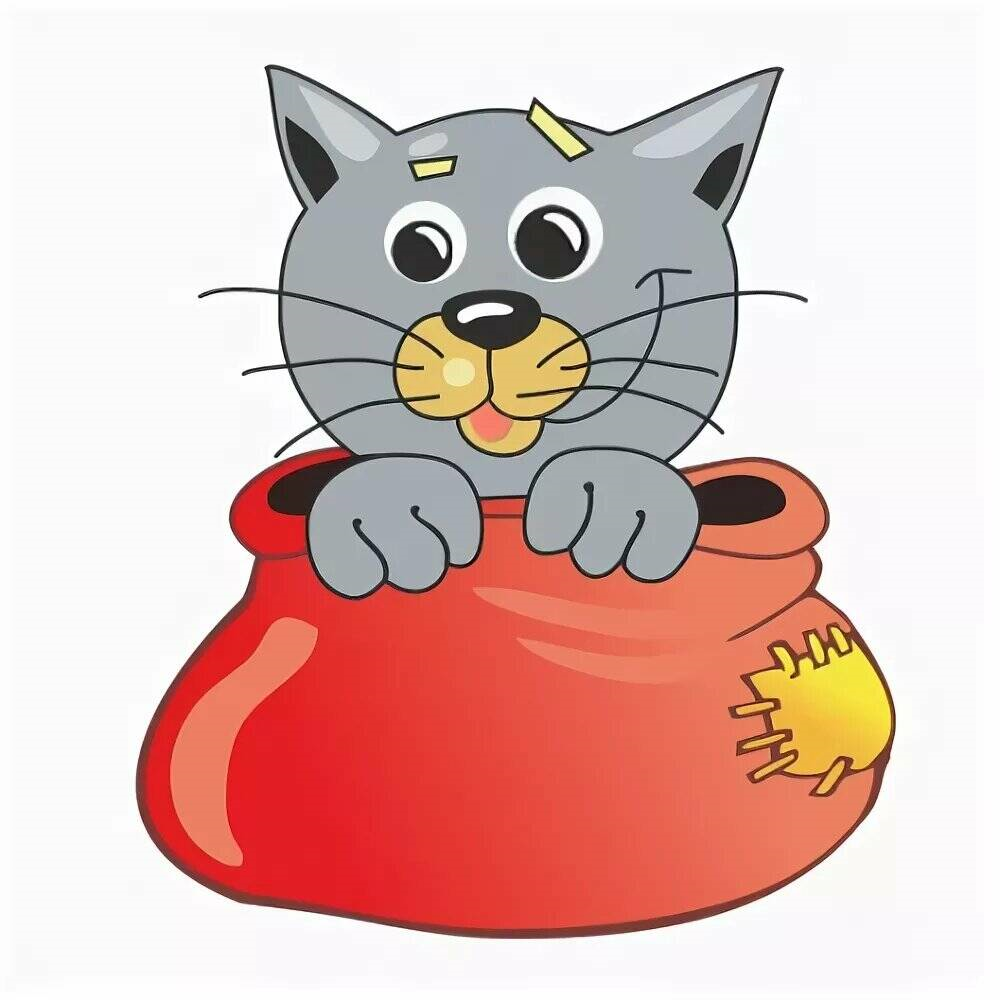 Задачи:
Объект и предмет исследования
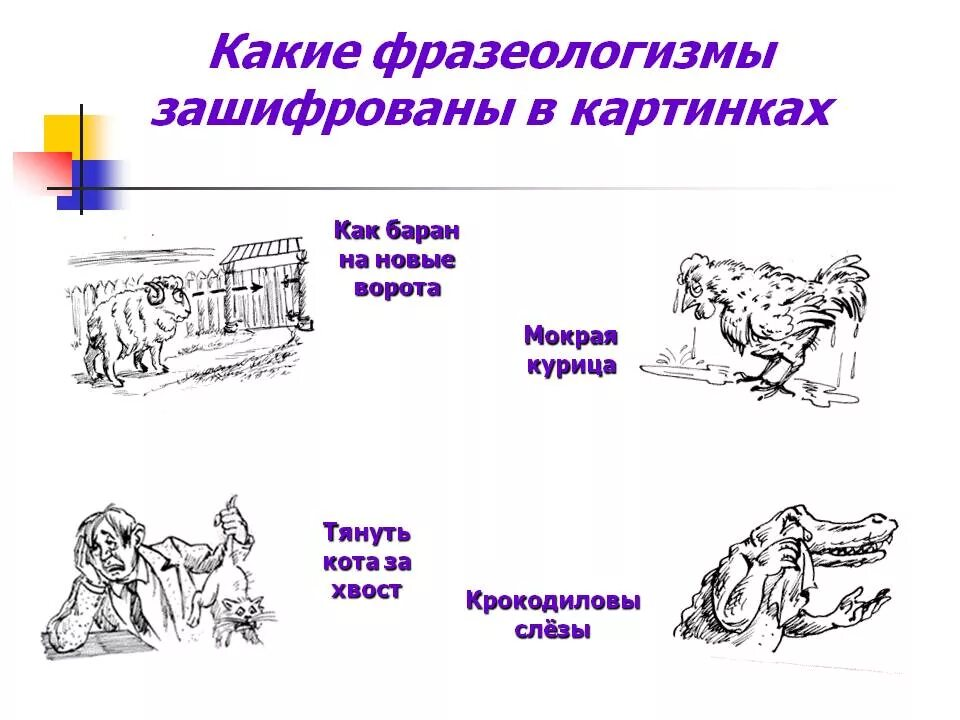 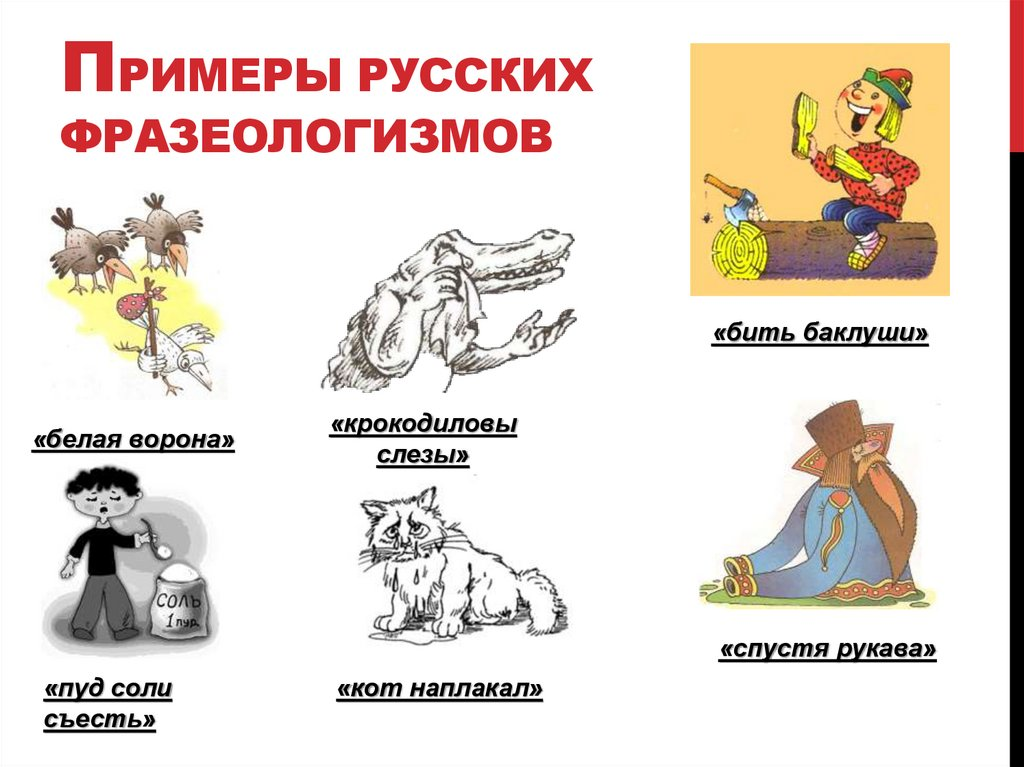 Объект исследования - развитие познавательной деятельности обучающихся в 6 классе.
Предмет исследования- учебный проект как средство обучения фразеологии в 6 классе.
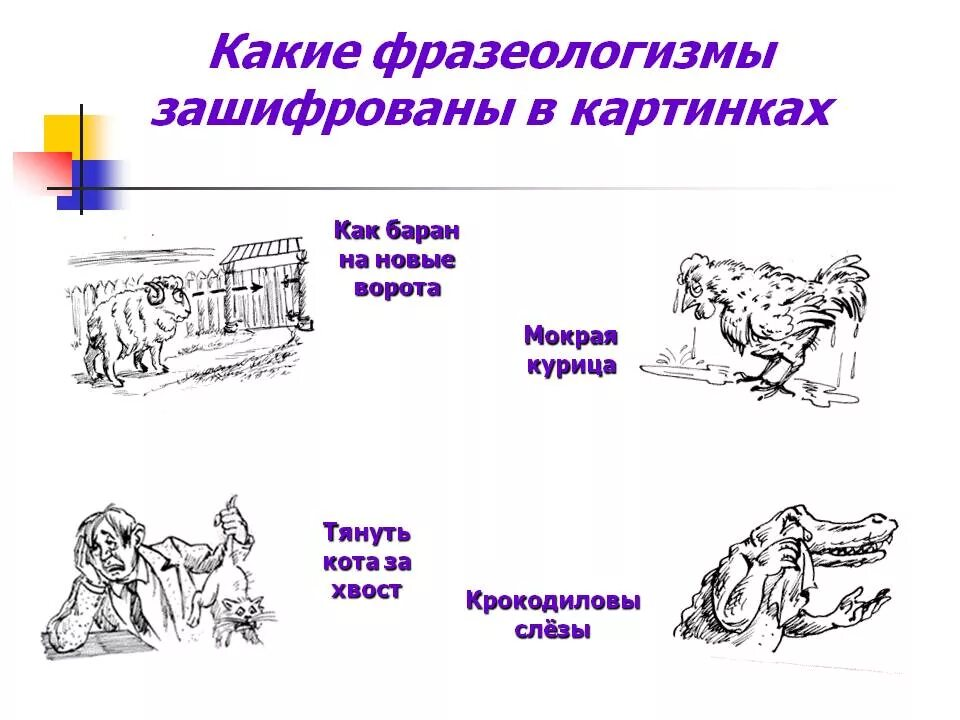 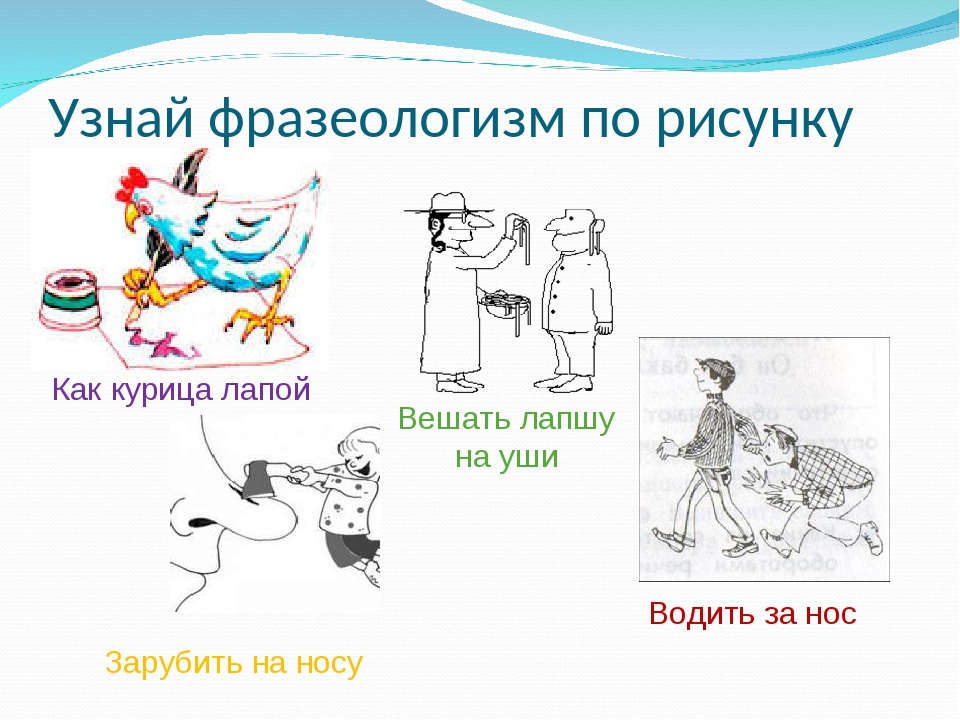 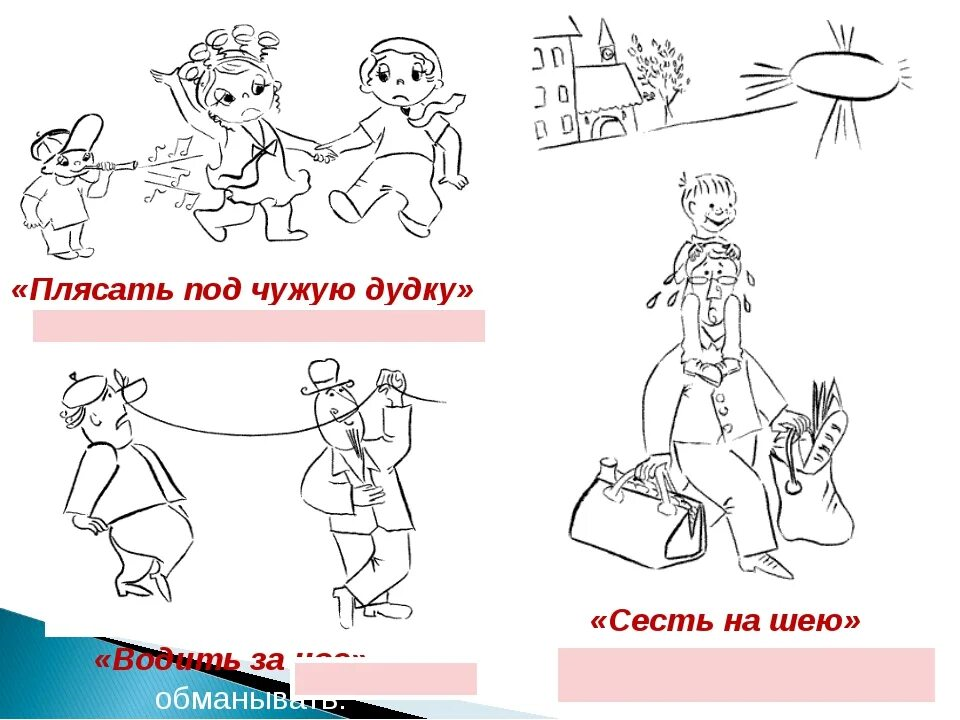 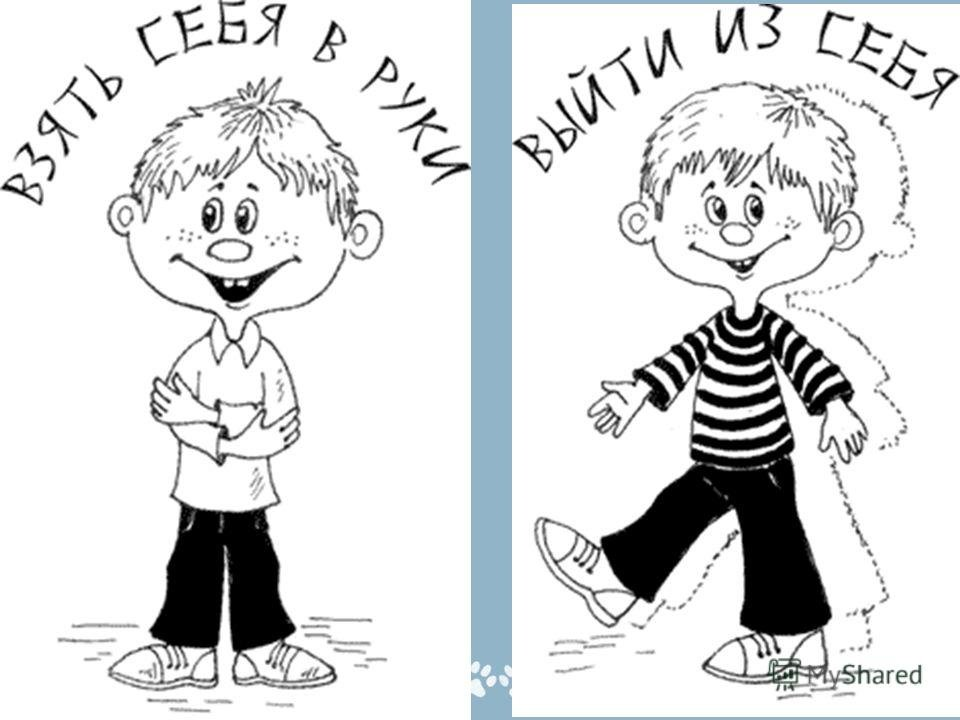 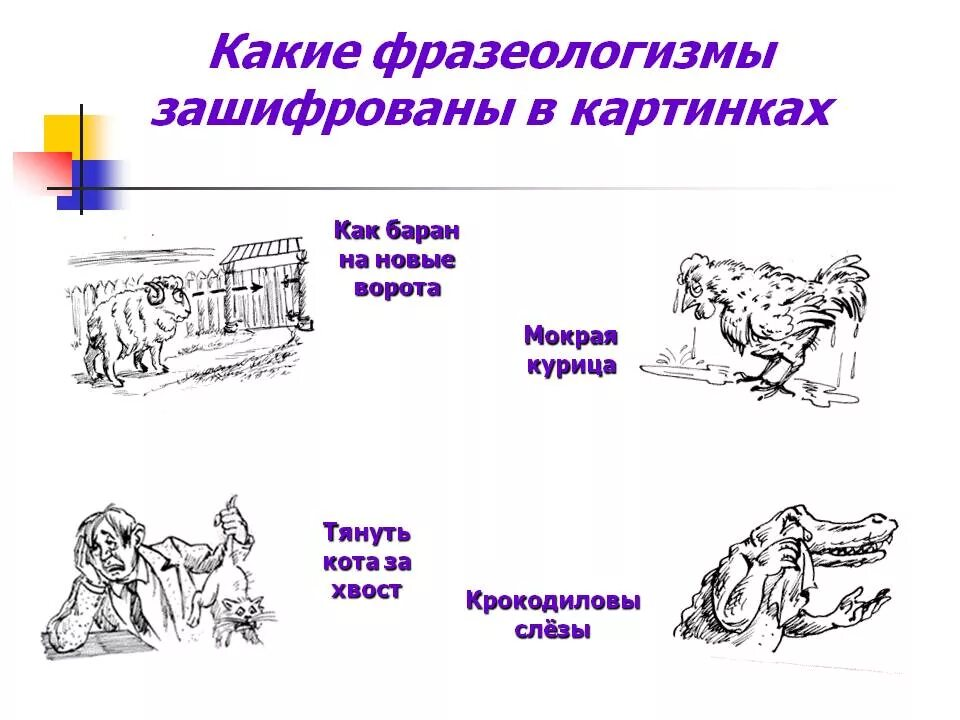 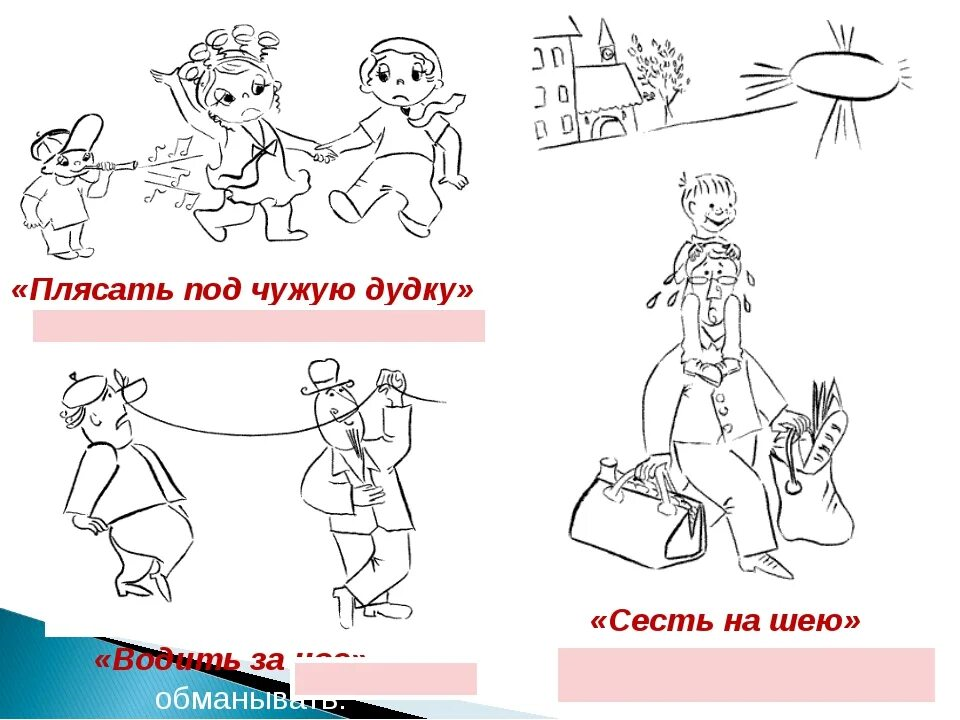 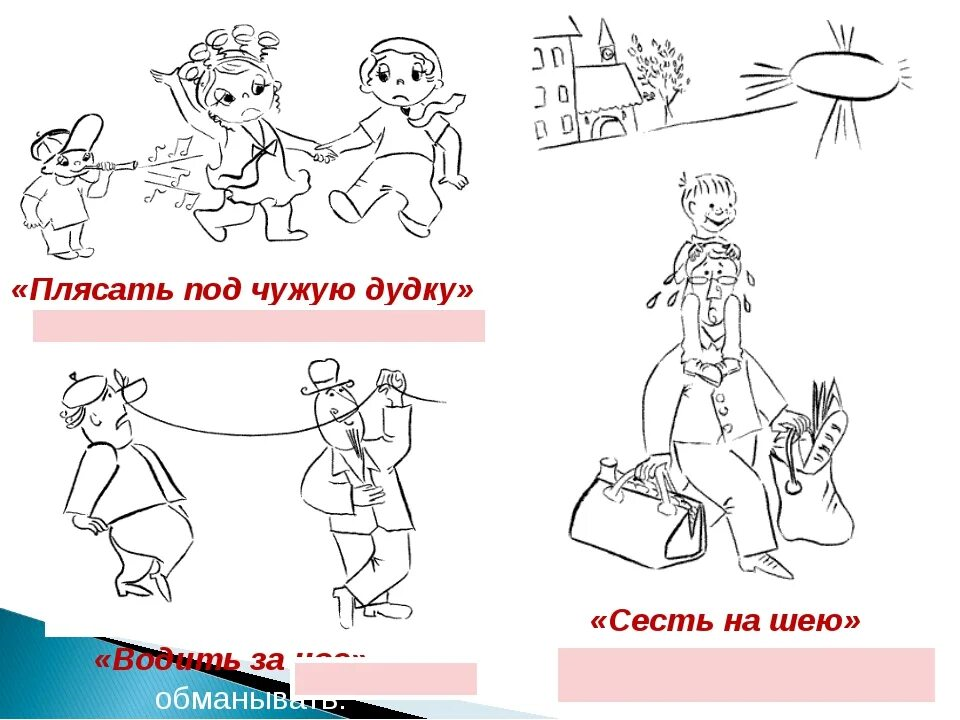 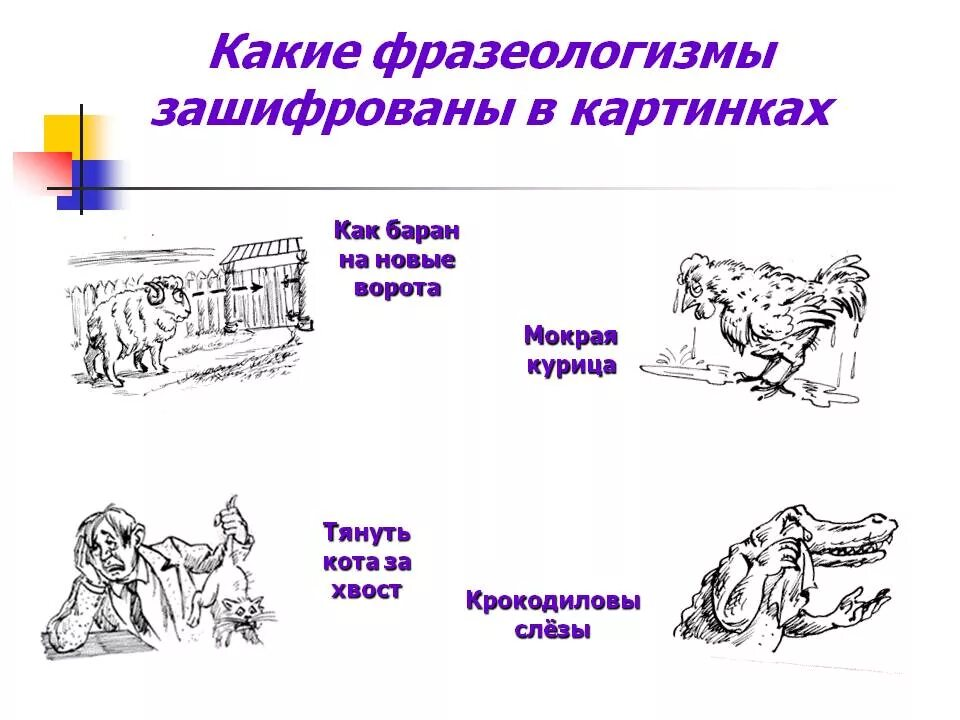 Актуальность темы исследования
Фразеология является важной областью языка, которую рассматривали большое количество исследователей, педагогов, а также психологов и других ученых. При этом с каждым годом появляется все больше разнообразных нововведений, связанных с методикой преподавания.
Первое знакомство с фразеологией происходит в школе. Разработано большое количество методик преподавания, в том числе и основанных на современных тенденциях. Сейчас большое внимание уделяется личностно-ориентированному и проектному обучению, подчеркивается, что оно имеет наиболее значимые результаты.
Исходя из этого, большое внимание стоит уделять учебному проекту, а также особенностям его реализации в условиях школы при изучении фразеологии. Итогом становится зарождение интереса у детей к языку в комплексе, в том числе к его истории, культуре и особенностям образных аспектов.
Важно исследовать, что в современном мире активно происходит трансформация языковых средств. С помощью изучения фразеологии можно не только исследовать основы, но и осознавать динамику современного языка. Кроме того, подобное обучение обеспечивает комплексное развитие речи, мышления и личности каждого ребенка.
Проектный подход в познавательной деятельности учащегося
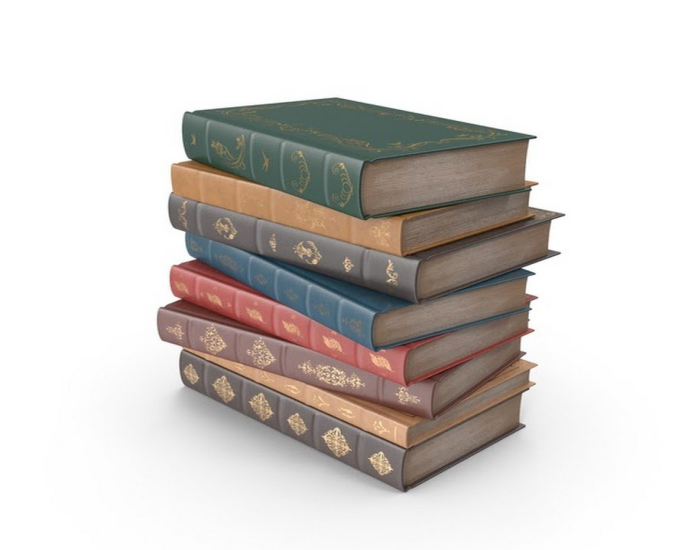 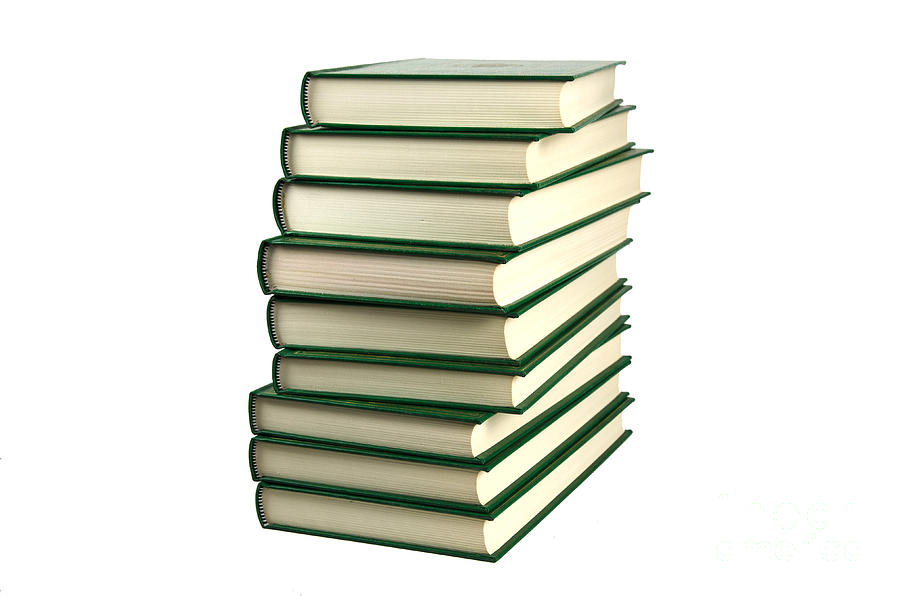 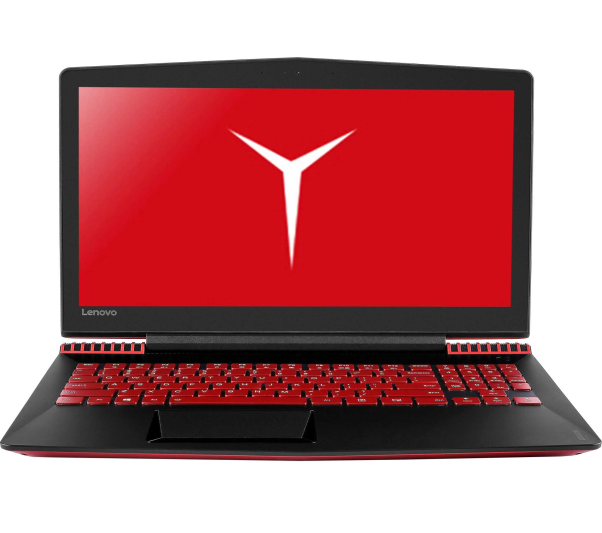 Проблематизация
Целеполагание
Комплекс проекта
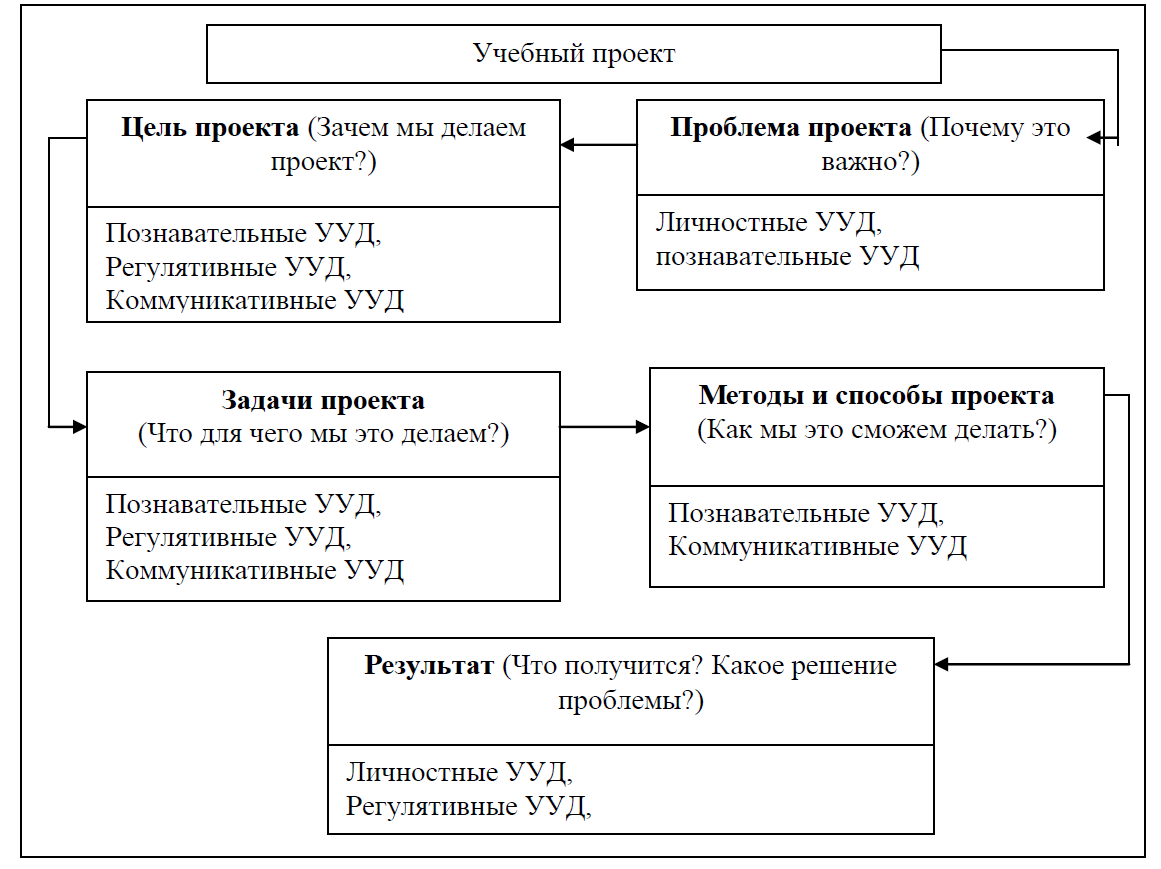 Планирование
Реализация
Рефлексия
Формирование и развитие познавательного интереса учащихся
Направления педагогической деятельности
Современные образовательные технологии
Формирование учебно-познавательного мотива для активизации образовательного процесса;
технология проблемного обучения
исследовательская работа
Внедрение в образовательный процесс современных подходов и технологий;
здоровьесберегающая технология
обучение в сотрудничестве
Совершенствование педагогического мастерства на основе изучения литературы, посвященной важности познавательного интереса в образовательном процессе и современным педагогическим технологиям как средства   формирования основных компетенций обучающихся.
игровые технологии
информационные технологии
проектная деятельность учащихся.
Формы организации учебно-познавательной деятельности и средства обучения
Таблица 1-Плюсы и минусы различных форм учебно-познавательной деятельности
Таблица 2- Классификация средств обучения
Формирующий эксперимент возможности использования учебного проекта как средства формирования познавательной деятельности обучающихся при изучении фразеологии в 6 классе
Опрос изучения познавательной активности обучающихся (по методике Пашнева Б.К); 
Опрос на оценку школьной мотивации (по методике Лускановой Н. Г.); 
Опрос «Направленность на отметку» и «Направленность на приобретение знаний» (по методике Ильина Е.П., Курдюковой Н.А.).
Контрольный эксперимент возможности использования учебного проекта как средства формирования познавательной деятельности обучающихся при изучении фразеологии в 6 классе
Интерпретация результатов экспериментального исследования возможности использования учебного проекта как средства формирования познавательной деятельности обучающихся при изучении фразеологии в 6 классе
Выводы
Все выше изложенное свидетельствует о целесообразности проектного подхода, так как данный подход доказал свою эффективность и требует постоянной реализации на практике в работе учителя со школьниками среднего возраста.
Проектный подход дал возможность развить в учениках навыки, которые было бы трудно развить во время обычного урока. С помощью этого метода удалось активно развивать мотивацию учеников и стимулировать их познавательную деятельность, которая в данном случае является прямым продуктом самого метода проектов.
03
01
02
Формированию и развитию познавательной активности школьников способствуют: разнообразие, эмоциональность, наглядность, применимость и актуальность учебного материала, связь с ранее усвоенными знаниями, частый контроль и оценка работы учащихся, участие в процессе самостоятельного поиска, решения проблем и т.д.
Спасибо за внимание!
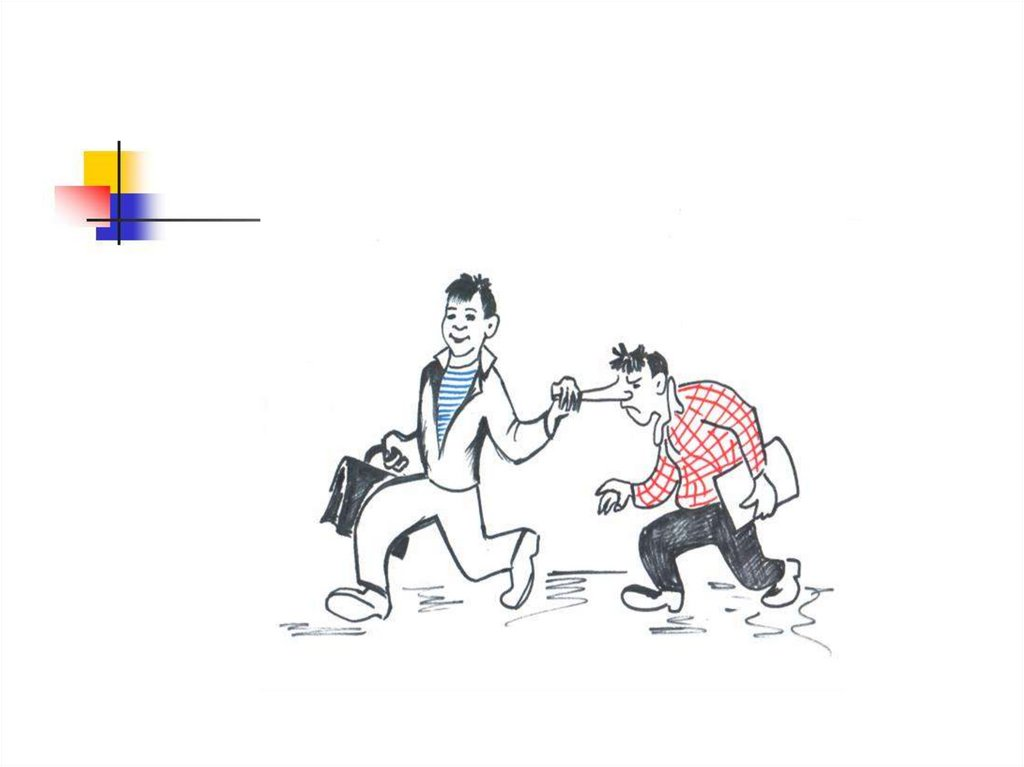